Ch3 Freedom of Speech
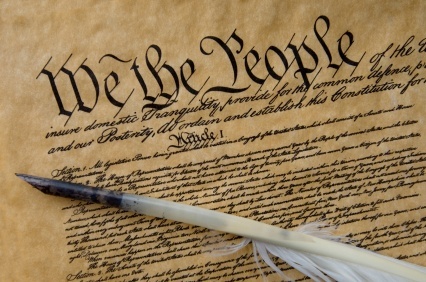 [Speaker Notes: http://constitutionus.com/   The US Constitution]
Topics
Changing Communication Paradigms
Controlling Speech
Posting, Selling, and Leaking Sensitive Material
Anonymity
The Global Net: Censorship and Political Freedom
Net Neutrality Regulations or the Market?
[Speaker Notes: Congress shall make no law respecting an establishment of religion, or prohibiting the free exercise thereof; or abridging the freedom of speech, or of the press; or the right of the people peaceably to assemble, and to petition the Government for a redress of grievances.
Adopted December 15, 1791
P139 Precisely for offensive and/or controversial speech and ideas. 
covers spoken and written words, pictures, art, and other forms of expression of ideas and opinions]
First Amendment, U.S. Constitution
“Congress shall make no law 
respecting an establishment of religion, or prohibiting the free exercise thereof; or 
abridging the freedom of speech, or of the press; or 
the right of the people peaceably to assemble, and to petition the Government for a redress of grievances.”
[Speaker Notes: - 1st amend. Was for offensive/controversial speech and ideas. 
- Covers spoken, written words, pics, art, other forms of expression of ideas/opinions.
- 1st amendment restricts power of government, not individuals or private business. P138.
Rejection or editing by a publisher is not a violation of a writer’s 1st Amend. Rights. Web sites can decline specific ads, not a violation either. 
- A good reference to the first amendment and to related decisions can be found in http://caselaw.lp.findlaw.com/data/constitution/amendment01/ 
- Trend has been increased protection of speech through various Supreme court decisions
- Alien and Sedition Acts (passed in 1798) included various restrictions on speech. It was never tested by the Supreme Court, but Thomas Jefferson denounced them as unconstitutional, and voided the acts and pardoned those who were convicted.]
First Amendment, U.S. Constitution
A restriction on the power of government
Criticism of the government and distasteful ideas are generally permitted
[Speaker Notes: - 1st amend. Was for offensive/controversial speech and ideas. 
- Covers spoken, written words, pics, art, other forms of expression of ideas/opinions.
- 1st amendment restricts power of government, not individuals or private business. P138.
Rejection or editing by a publisher is not a violation of a writer’s 1st Amend. Rights. Web sites can decline specific ads, not a violation either. 
- A good reference to the first amendment and to related decisions can be found in http://caselaw.lp.findlaw.com/data/constitution/amendment01/ 
- Trend has been increased protection of speech through various Supreme court decisions
- Alien and Sedition Acts (passed in 1798) included various restrictions on speech. It was never tested by the Supreme Court, but Thomas Jefferson denounced them as unconstitutional, and voided the acts and pardoned those who were convicted.]
Regulating Communications Media
New means of publication (e.g., web pages, blogs)
No editors or publishers
Should First Amendment apply to each new means?
Attempts to restrict Freedom of Speech flourish with new technologies – each viewed by government as threatening at first, therefore a target of censorship
[Speaker Notes: - Internet brought extraordinary opportunities for increasing free expression of ideas, easy/inexpensive comm. Between people of different countries, and access to many voices and points of view all over the world. But freedom of speech has always been restricted to some degree in countries. We first examine principles of free speech in media such as print, broadcast, cc, and Internet.
- Though computer communication tech. might guarantee (P145) f.o.s and of the press, the guarantee is not certain. Radio, TV, cable, satellite. Telephone, movie, Internet did not exist when Constitution was written. It may should apply to each new media. But politically powerful people continue to restrict. 
- We describe traditional 3-part framework for 1st Amend protection and government regulation of comm. media. Modern Internet requires that the framework be updated.]
3-Part Framework for Protection
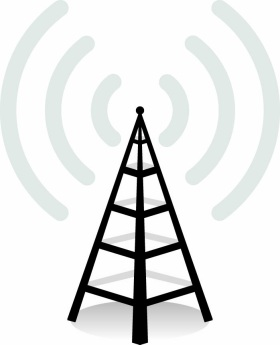 Broadcast (tv,radio)
Print media
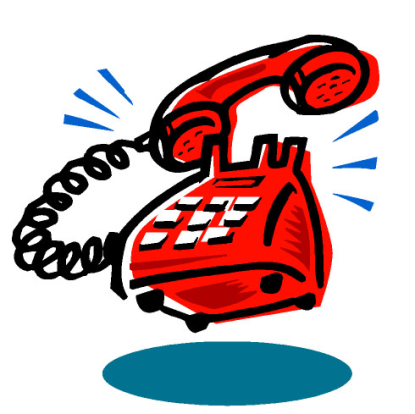 Common carriers
(phone, postal svc)
[Speaker Notes: Phone, TV, movies, radio, cable, satellite, Internet did not exist when Constitution was written.
The 3 categories of media have different protection, with print media receiving the strongest protection, i.e., fewer government restrictions. Print media has the strongest protection, probably because other media did not exist at the time of the writing of the Constitution. 
Government regulates both the structure of the broadcast industry and the content of programs.
Cigarette ads, sexual material, banned words (see George Carlin). They are legal in magazines, but not radio/TV/electronic media (Fed. Comm. Comm.)
Rationale for broadcast censorship is the scarcity of broadcast spectrum, difficulty to keep from children
A common carrier provides a medium of comm (not content) and must make the svc available to everyone. An argument says they are a monopoly, the law prohibits cc from controling the content of materials. They can’t provide content or information svc either.

In general, there are more restrictions when the government controls the means of distribution]
Telecommunication Act of 1996
Major overhaul of telecommunications law
Changed regulatory structure, removed artificial legal divisions of service areas and restrictions on telephone companies’ services
“No provider or user of interactive computer service shall be treated as a publisher of any information  provided by another information content provider”
Title V of the Act is Communications Decency Act (CDA) outlines regulations concerning obscene materials
First major Internet censorship law.
[Speaker Notes: As new tech. blurred the technical boundaries between cable, phone, computer networks, and content providers, the law began to adapt. Telecommunications Act of 1996 was the first major change in related law in 62 years
This Act significantly clarified the question of liability of ISPs and other online SPs for content posted by third parties such as members and subscribers.

Print publishers and broadcasters are legally liable for content they publish or broadcast]
Free-Speech Principles
Supreme Court principles and guidelines
Laws must not chill expression of legal speech
“Chilling effect” laws are generally unconstitutional
Distinguish speech from action. Advocating illegal acts is usually legal 
Does not protect libel and direct, specific threats
Inciting violence, in certain circumstances, is illegal
Allow some restrictions on advertising*
Protect anonymous speech*
[Speaker Notes: The Supreme Court has developed principles and guidelines about protected expression.
Advertising considered “second class” speech. Though truthful ones are given free speech right protection.
“Chilling effect” laws are those laws that are general and vague and whose effect is to cause people to avoid legal speech and publication out of fear of prosecution
Least restrictive means guideline lead to ruling that CDA was unconstitutional

Courts have developed principles for restrictions on rights of speech. For example, there are guidelines for content, viewpoint, and time, place or manner restrictions. There are also special exceptions (e.g., obscenity). Clear and present danger exemption (i.e., yelling “fire” in a theatre) applies to apolitical (meaning: neutral) speech.
There are basic principles of decency, honesty, and fair play that every candidate and political committee in this state has a moral obligation to observe and uphold, in order that, after vigorously contested but fairly conducted campaigns, our citizens may exercise their constitutional rights to a free and untrammeled choice and the will of the people may be fully and clearly expressed on the issues. -- http://www.austincc.edu/gvtcr/Documents/BOT%20cfcp.pdf
prior to the revocation, there was a chilling effect.]
What is Offensive Speech?
Political or religious speech
Pornography
Racial/sexual slurs
Abortion or anti-abortion information
Depictions of violence
Information on how to build bombs
Reporting of emergencies and how the government handled them
Recording or distributing video acts of violence
[Speaker Notes: P149. What is offensive speech? What should the law prohibit or restrict on the Web? 
Different people have different views on this. Here are some examples people consider offensive

The emergency reporting issue is a restriction in China
French law restricting recording or distributing videos depicting acts of violence (except by journalists)

Slur: a remark that insults or damages reputation

Controlling speech
Offensive speech
Censorship laws and alternative
Child pornography and sexting 
Spam]
Obscenity
Supreme Court guidelines (1973) rule that obscenity 
Depicts a sexual act against state law,
Depicts these acts in a patently offensive manner that appeals to prurient interest as judged by a reasonable person using community standards, and
Lacks literary, artistic, social, political or scientific value
[Speaker Notes: P149. In the US, many efforts dedicate to censor the Internet. Many focus on pornographic material. Whether it is good or bad, a natural part of human nature or a sign of degeneracy or evil, we shall tolerate it or stamp it out, are moral / political issues beyond the scope of this book. We focus on problems and issues related to computer systems/cyberspace.
Censorship: examining books, movies, content, etc. and suppressing unacceptable parts.

The second point (app. for community stds) intended to avoid setting a national std of obscenity in such a large and diverse country
Prurient: marked by or arousing an immoderate or unwholesome interest or desire; especially : marked by, arousing, or appealing to sexual desire. 
Some co

P151: Child pornography: includes pics or movies of actual minors (children under 18) in sexual positions or engaged in sexual acts. It is illegal to create, possess, distr. Child porn because its production is abuse of the actual children, not because of the impact of the content on a viewer.
urts have ruled that community standards are no longer an appropriate guideline (P154 last paragraph)]
Obscenity
Internet changes practicality of community standard principle – want to restrict the country to the standard of the most conservative community?
[Speaker Notes: P149. In the US, many efforts dedicate to censor the Internet. Many focus on pornographic material. Whether it is good or bad, a natural part of human nature or a sign of degeneracy or evil, we shall tolerate it or stamp it out, are moral / political issues beyond the scope of this book. We focus on problems and issues related to computer systems/cyberspace.
Censorship: examining books, movies, content, etc. and suppressing unacceptable parts.

The second point (app. for community stds) intended to avoid setting a national std of obscenity in such a large and diverse country
Prurient: marked by or arousing an immoderate or unwholesome interest or desire; especially : marked by, arousing, or appealing to sexual desire. 
Some co

P151: Child pornography: includes pics or movies of actual minors (children under 18) in sexual positions or engaged in sexual acts. It is illegal to create, possess, distr. Child porn because its production is abuse of the actual children, not because of the impact of the content on a viewer.
urts have ruled that community standards are no longer an appropriate guideline (P154 last paragraph)]
Communication Decency Act (CDA)
Attempted to outlaw indecent communications by focusing on children
made it a crime to make available to anyone under 18 any communication that is obscene or indecent
Found to be unconstitutional: (1997)
Too vague and broad, filtering is less restrictive
[Speaker Notes: Censorship Laws and Alternatives
In the 1990s, religious org, antiporno grps, began a campaign to censor the net for obscenity.

Anybody who made available to anyone under 18 any comm that is obscene or indecent would be subj to a fine of $100K & 2 yrs of prison. Opponents of the CDA stated that parts of the Bible, Shakespeare, and medical journals might be ruled illegal if distributed over the internet

Supreme court ruling changed the emphasis from distributor filtering to receiver filtering]
Communication Decency Act (CDA)
More free speech guidelines
Solve speech problems by least restrictive means
Do not reduce adults to reading only what fits children
Court ruled that the Internet “deserves the highest protection from government intrusion
[Speaker Notes: Censorship Laws and Alternatives
In the 1990s, religious org, antiporno grps, began a campaign to censor the net for obscenity.

Anybody who made available to anyone under 18 any comm that is obscene or indecent would be subj to a fine of $100K & 2 yrs of prison. Opponents of the CDA stated that parts of the Bible, Shakespeare, and medical journals might be ruled illegal if distributed over the internet

Supreme court ruling changed the emphasis from distributor filtering to receiver filtering]
Child Online Protection Act (COPA)
Another Internet censorship law
It would be a federal crime for commercial web sites to make available to minors harmful material as judged by community standards (1998)
Found to be unconstitutional: (2000)
Community standard is too restrict
Restricts access to lawful content for adults
Chilling effect
[Speaker Notes: Sites with potentially harmful materials would have to get proof of age from site visitors  chilling effect to adults. P154

Congress tried again with COPA, an Act passed in 1998 following the Supreme Court ruling in 1997
Offenses pay $50K fine and six months jail

Recent non-enforcement ruling of COPA was in 2007

Supreme Court refused to hear the case, and left standing the unconstitutionality of the act]
Children's Internet Protection Act (CIPA)
Enacted in 2000
Requires schools and libraries that participate in certain federal programs to install filtering software. Can disable the filter for adults.
Upheld in court: (2003)
Does not violate First Amendment since it does not require the use of filters, 
Does not impose jail or fines on people who provide content on the Internet,
It sets a condition for receipt of certain federal funds
Video Games & Alternatives to Censorship
Violent video games for children
Are they more dangerous than other forms that a minor sees in books or other media?
In 2011, Supreme Court ruled that violence is common is classic fairy tales, etc. Disgust is not a valid basis for restricting expression. Research found that the impact was small and differed little from the impact of other media
Alternatives to censorship
Wireless carriers’ stricter rules on decency
Policies that expel subscribers who post illegal, offensive materials, e.g. child pornography
Video rating of sex, profanity, and violence
[Speaker Notes: There are also alternatives to censorship laws, see P158.
Such as voluntary use of filtering
Wireless carriers have stricter rules on decency, and prohibition
Policies that expel subscribers who post illegal, offensive materials, e.g. child pornography
E-mail (anti-worm, anti-spamming)
Video rating of sex, profanity, and violence]
Filtering Software
A main alternative to censorship
Blocks sites with specific words, phrases or images
Parental control for sex and violence
Updated frequently but may still screen out too much or too little
Not possible to eliminate all errors
Child Pornography and Sexting
Pictures or videos of actual minors (children under 18) 
Laws against creating, possessing, or distributing them
Mainly because its production is considered abuse of the actual children, and possessing them encourages production
Child Pornography and Sexting
Sexting: sending sexually suggestive or explicit text or photos, usually by cell phone or social media
Reduce the penalties for children doing sexting?
Child pornography laws need to be revised
Also by education, parental involvement, school policies, and reasonable punishments
Spam
Unsolicited bulk email, text, tweets, calls, etc
Free speech issues
Spam imposes a cost on others not protected by free speech
Spam filters do not violate free speech (free speech does not require anyone to listen)
Anti-spam Laws
Controlling the Assault of Non-Solicited Pornography and Marketing Act (CAN-SPAM Act), federal, 2004
Targets commercial spam. Require valid headers, id info. etc.
Criticized for not banning all spam, legitimized commercial spam
[Speaker Notes: Spam imposes a cost on others, as they have their property rights allow it to decide what to accept on their system.
Anti-spamming from markets, tech, and business policy
Blocking emails from specific address, with particular words, 
Challenge response spam filter, to make sure the return address is real
Upper-limiting outbound #emails by an ISP
Interesting issue is non-commercial spam in which organizations allow people to send pre-written messages to targeted individuals (usually politicians or government officials).

People’s attitudes about spam filtering have changed – censoring vs. valuable/essential service

Possible class debate of value of a micropayment system for spam. Consider the patent listed at http://www.wipo.int/pctdb/en/wo.jsp?IA=US2005002397&DISPLAY=DESC]